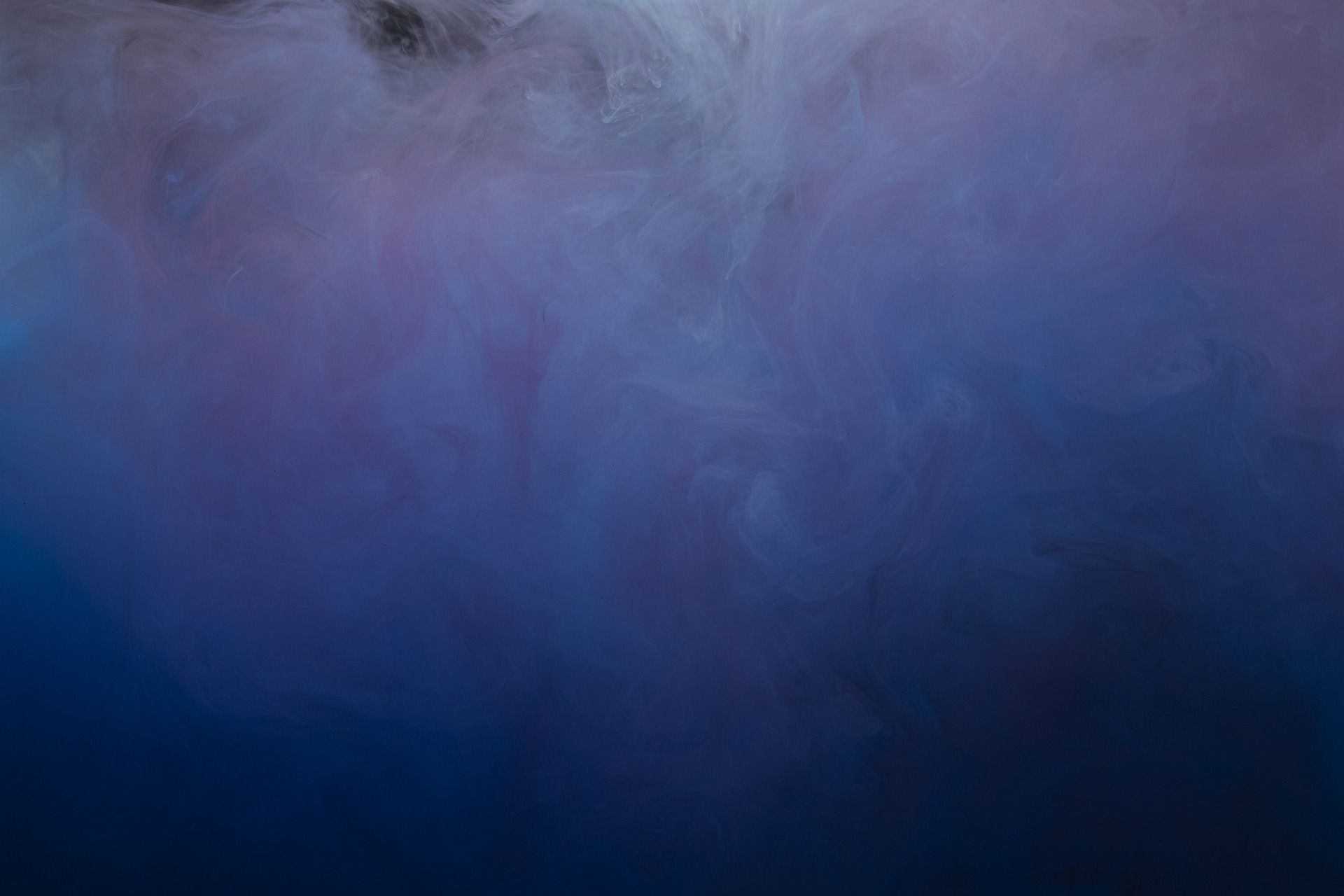 CALLED 
OF GOD
1 Corinthians 1:23-24
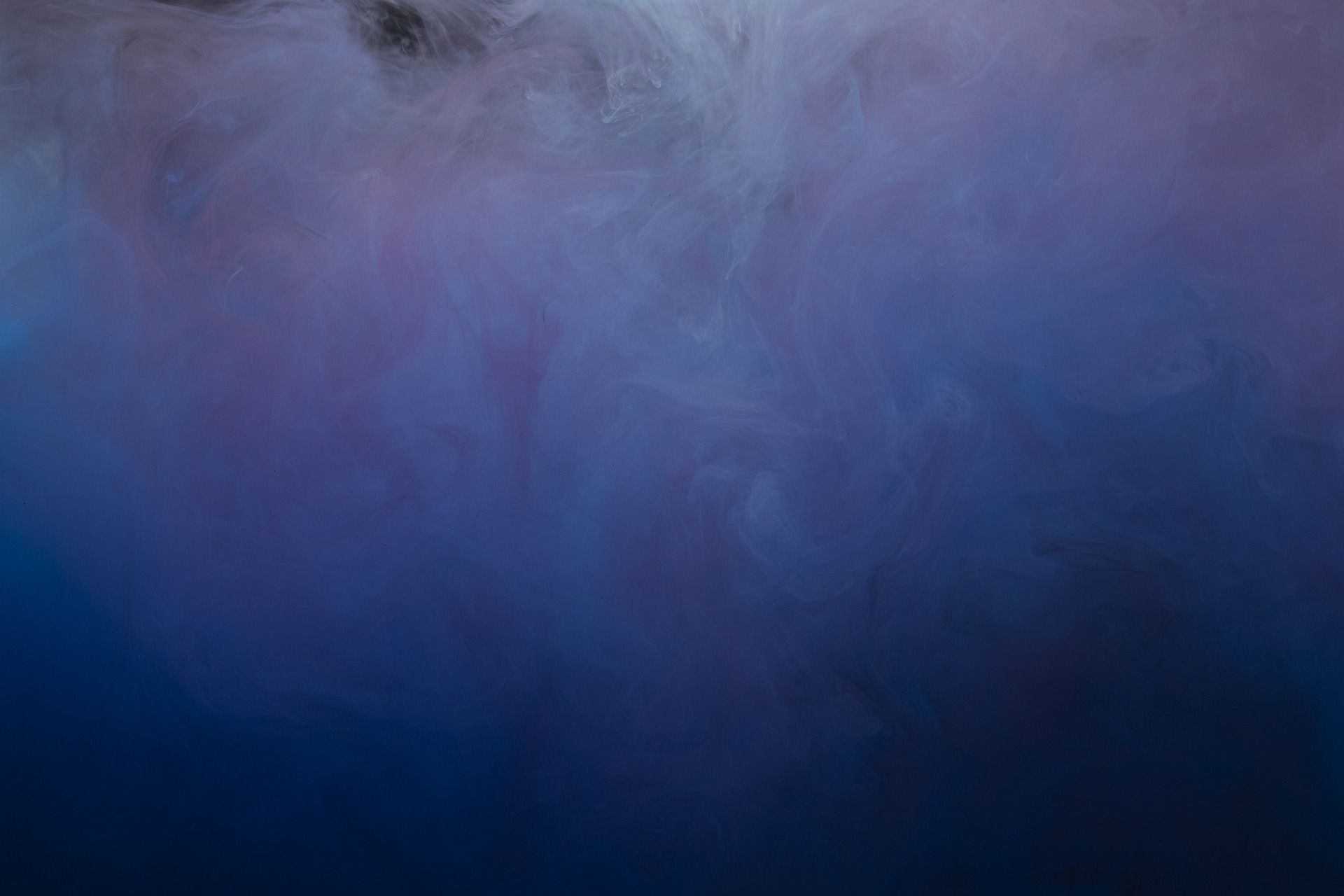 Called = To Invite
Matthew 22:1-14

Invitation value based on who sent it

An invitation from God
(Eph. 1:18; Phil. 3:14; 2 Tim. 1:9)
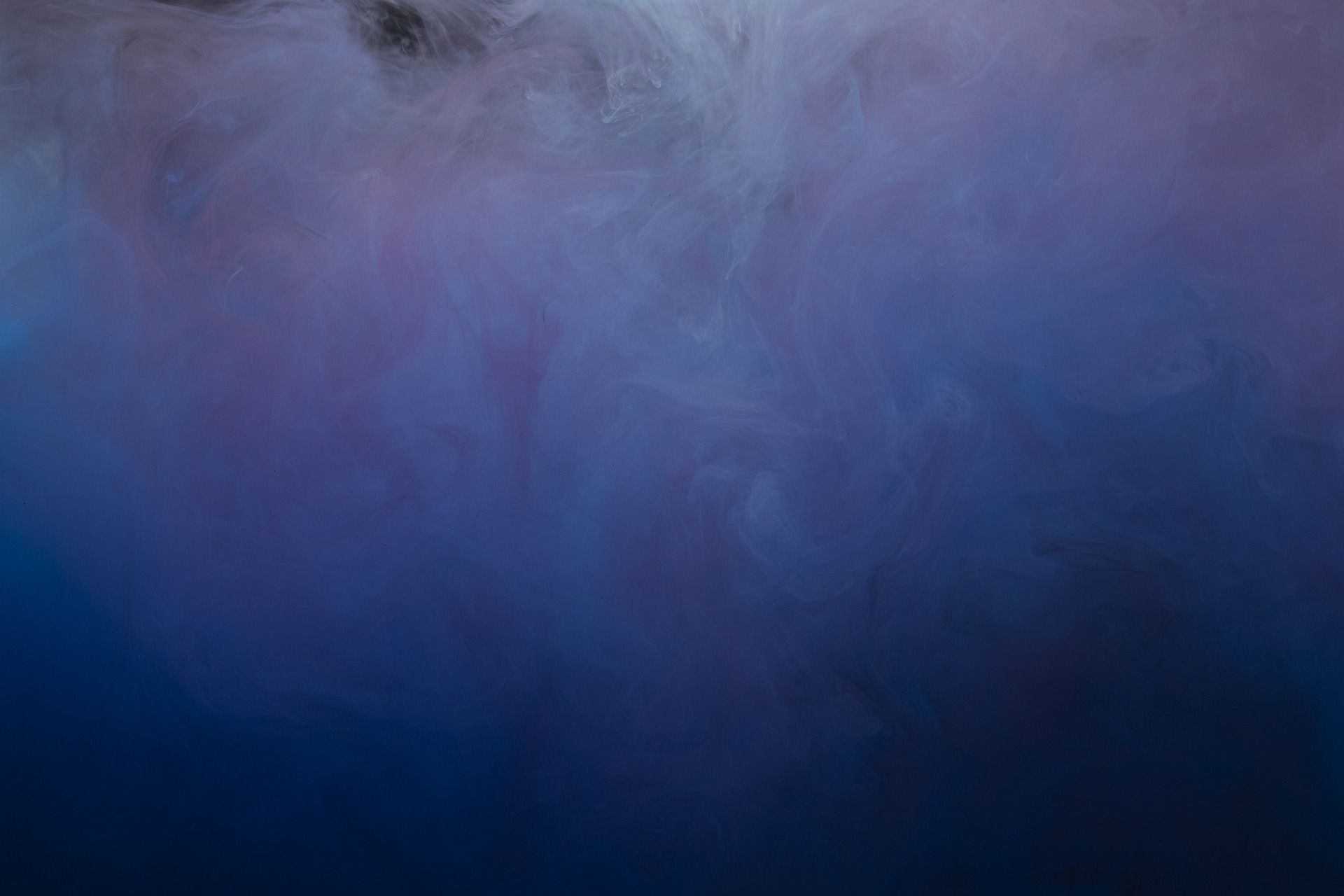 How Does God Call Us?
Modern Beliefs…

Jesus Called Men Directly

Must Be Taught The Gospel
(John 6:44-45)

Invitation Expressed Different Ways
(Matt. 11:28-30; Rev. 3:20; 22:17)
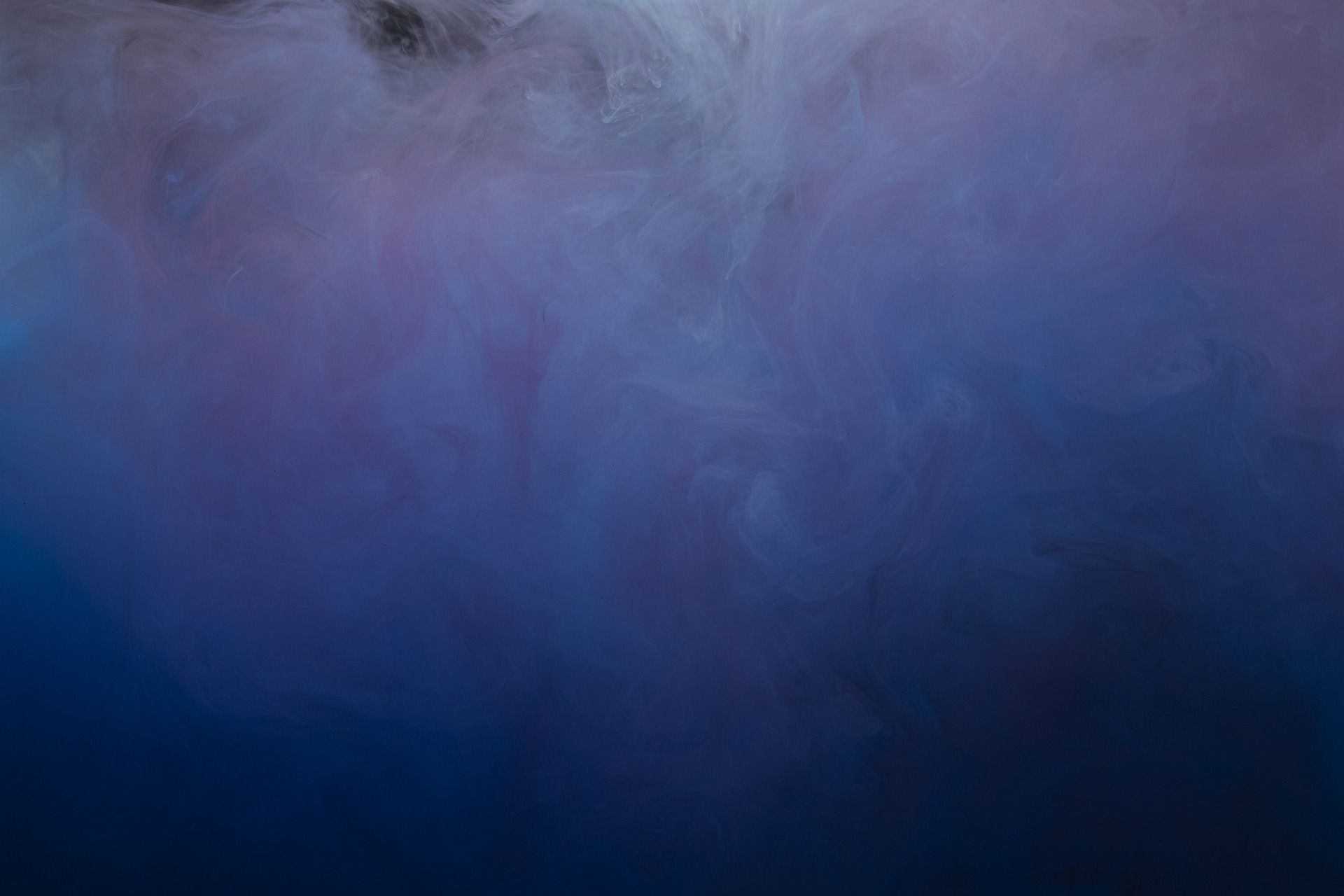 We Are Called To…
Repentance (Matt. 9:13)
Fellowship With God (1 Cor. 1:9)
Peace (1 Cor. 7:15)
Eternal Life (1 Tim. 6:12)
Citizenship (1 Thess. 2:12)
Freedom (Gal. 5:13)
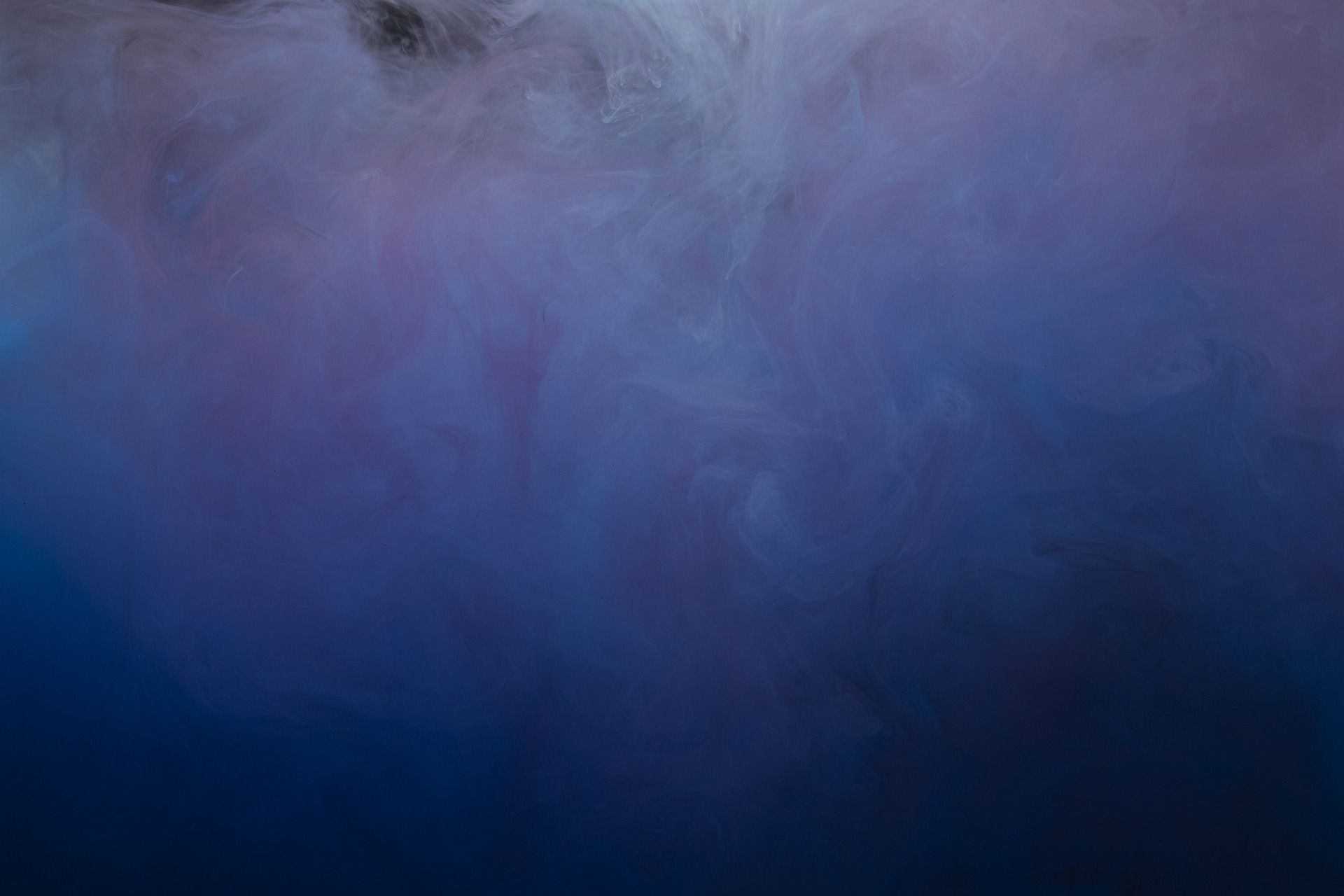 God Demands Of Us…
Walk Worthy (Eph. 4:1)

Respect Nature Of Calling
1 Peter 2:9
1 John 1:5-7
1 Thessalonians 4:7-8
CALLED 
OF
GOD
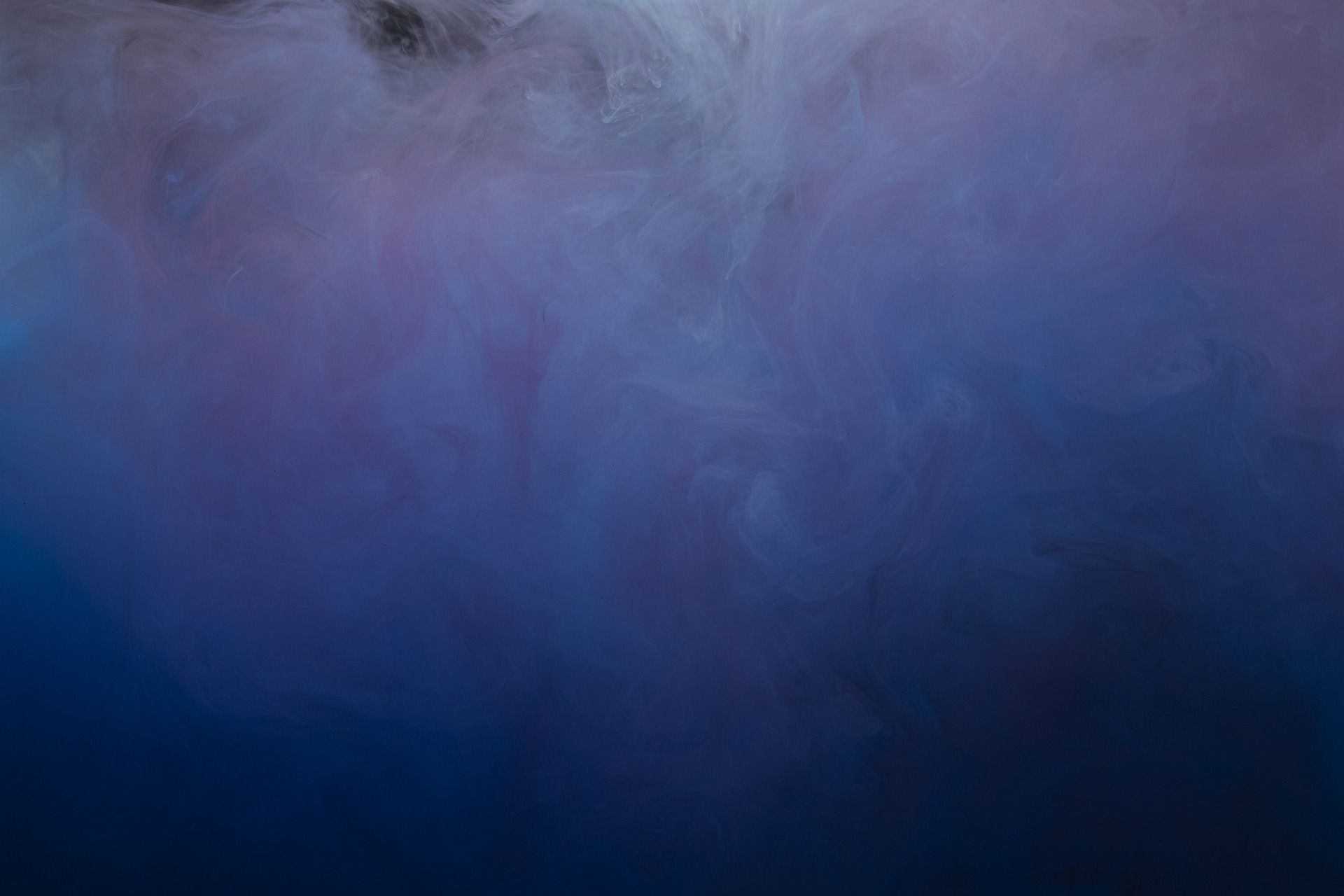 Are You Walking 
Worthy Of His Calling?

Have You 
Answered His Call?